Látky nebezpečné   pre človeka - drogy
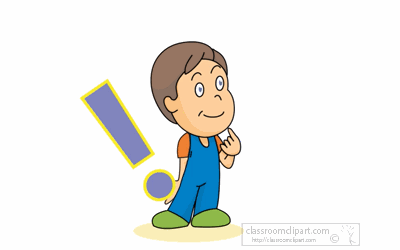 CHÉMIA
9. ročník
Drogy
Sú návykové látky, ktoré po vstupe do organizmu zmenia jednu alebo viaceré jeho funkcie.
Spôsobujú psychické (duševné) a fyzické (telesné) zmeny.
Vplývajú na centrálnu nervovú sústavu a sú schopné vyvolať závislosť.
Drogová závislosť – toxikománia – je choroba, ktorá sa prejavuje psychickou a fyzickou závislosťou od drogy, veľakrát sa končí smrťou.
droga
Droga je prírodná alebo umelo vyrobená omamná látka. 
Všetky drogy sú návykové a ich dlhodobé a nadmerné užívanie poškodzuje organizmus a môže spôsobiť smrť. 
Patria sem:
legálne drogy – bežne prístupné, dostať ich kúpiť v obchode, sú spoločnosťou prijímané - tabak, alkohol, kofeín, niektoré lieky...
nelegálne drogy – sú zakázané legislatívou o návykových látkach (konopné drogy, halucinogény, opiáty, stimulačné drogy...)
Rozdelenie drog:
prchavé látky, ktoré sa fetujú (toluén), a iné organické zlúčeniny, halucinogény.
konopné drogy – konope, hašiš, marihuana
opiáty – ópium, morfium
stimulačné látky – efedrín, amfetamín, kokaín
halucinogény – LSD, fenmetrazín
psychotropné lieky     -  sedatíva – diazepam, valium      
                                            – proti bolesti, depresiám a na spanie
Regionálny úrad verejného zdravotníctva
Zmena spoločenských podmienok priniesla pre naše sociálno-kultúrne prostredie návykové látky, ktoré boli pre širokú verejnosť neznáme a netypické. Drogové prostredie na Slovensku sa oproti minulosti zmenilo, kým pozitívom je, že na Slovensku sa z drogovej závislosti lieči čoraz viac užívateľov drog, smutnou správou je, že ich vek klesá.
Závislosť u mladých sa vyvíja oveľa rýchlejšie ako u dospelých, znesú oveľa menšiu dávku drog a radi kombinujú užívanie viacerých návykových látok naraz.
Každý kontakt s drogou nesie v sebe obrovské riziko vzniku drogovej závislosti, tvrdenie že: „mne sa to nemôže stať“ prípadne „viem kde je hranica“ znamená podliehať ilúzii.
Závislosť na drogách je vážne ochorenie a prebieha v 4 štádiách:
1. Počiatočné štádium: V tomto štádiu zaznamenávame prvý kontakt s drogou. Človek experimentuje v snahe získať určité zážitky či skúsenosti. 
2. Štádium zaujatia drogou: Droga sa postupne stáva súčasťou každodenného života, túžba prežívať príjemné pocity v dôsledku pôsobenia drogy sa stupňuje. Človek postupne zvyšuje svoje dávky a pozorujeme aj zmeny v správaní. Konzument drog prestáva javiť záujem o okolie, prácu, školu, rodinu, stráca motiváciu.
3. Štádium rozvoja závislosti: Užívanie drogy je každodennou nevyhnutnosťou. Konzument neustále zvyšuje dávky na dosiahnutie požadovaného účinku, väčšie dávky znamenajú zvýšenie finančných výdavkov. Peniaze sú získavané krádežami, predajom drog alebo prostitúciou. Zaznamenávame prípady predávkovania.
4. Konečné štádium: Nastáva absolútne podriadenie droge. Konzument siaha po nej so zámerom dosiahnutia „normálneho stavu“. Narkoman je často agresívny, máva časté výbuchy hnevu a výpadky pamäti, trpí hlbokými depresiami a východisko z tejto situácie môže hľadať v pokusoch o samovraždu. Človek, ktorý sa nachádza v tomto štádiu závislosti má pred sebou len dve cesty. Prvou je liečenie, druhou je smrť a tretia cesta neexistuje.
Príznaky užívania drog:
Náhle zmeny nálady, podráždenosť, negativizmus, agresivita, netypické reakcie na určité situácie.
Strata záujmov, izolácia od rodiny, stránenie sa okolia, zmena priateľov a okruhu známych.
Zníženie/zvýšenie sebavedomia.
Zhoršenie prospechu v škole, strata pozornosti a koncentrácie.
Častá vyčerpanosť, únava, ospalosť.
Klamstvá a predstieranie.
Strácajúce sa veci a peniaze, chýbajúce lieky alebo alkohol v domácnosti.
Nález drog, alebo pomôcok k ich užívaniu.
Telesné prejavy: častejšia chorobnosť a úrazovosť, strata chuti do jedla, výrazné schudnutie, zvýšená únava, znížená svalová sila, poruchy rovnováhy, stopy po vpichoch a pod.
Liečba závislosti
Liečba drogovej závislosti si vyžaduje individuálny prístup k pacientovi a vo všeobecnosti rozlišujeme ambulantnú a ústavnú formu liečby. Počet liečených užívateľov drog narastá, napríklad v roku 2016 bolo na Slovensku liečených najviac užívateľov drog 3253.
Zo záverov Európskej správy o drogách vyplýva, že narastá počet úmrtí v dôsledku predávkovania. Každoročne je v Európe zaznamenaných vyše 8 000 úmrtí po akútnom predávkovaní, čo predstavuje 3,5 % všetkých úmrtí.
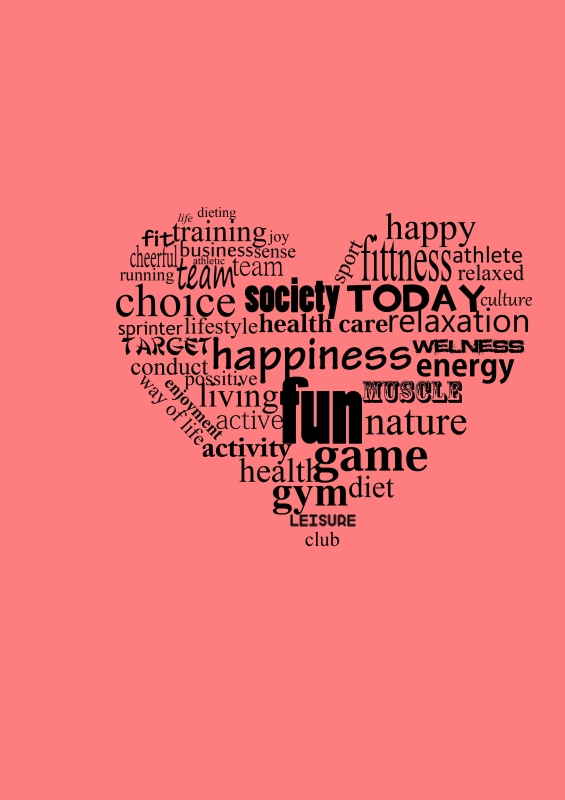 Ďakujem za pozornosť